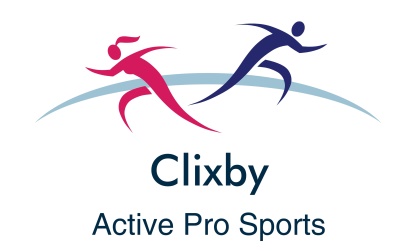 Virtual Challenges
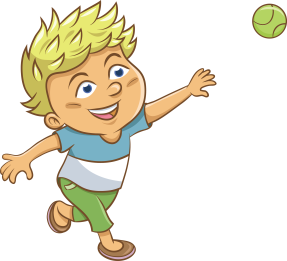 Welcome to Clixby Active Pro Sports ‘Virtual Challenges’.
I will show you 12 different challenges.
You’ll be working with/against a partner!
The main thing is to try your personal best.
Have fun!
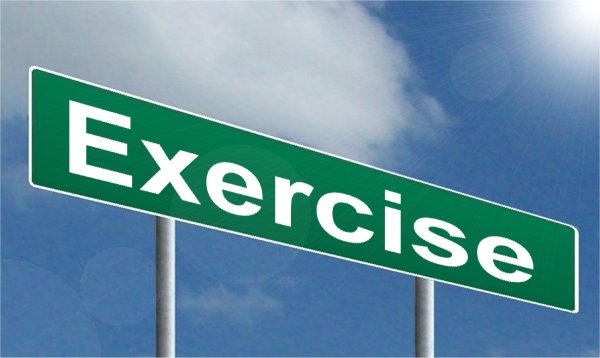 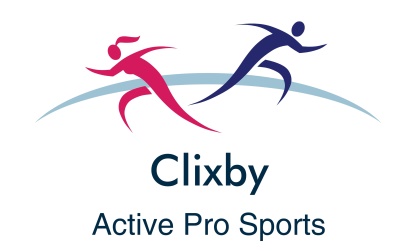 Challenge 1:
Football Keepie Uppies
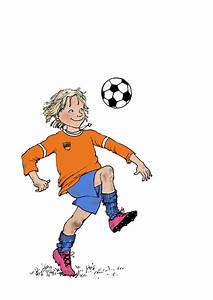 Homeschooling Daily Challenges – Clixby Active Pro Sports Ltd
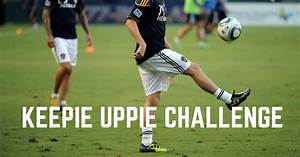 Try to do as many as you can in the 60 second time limit.
Equipment needed:
1 football
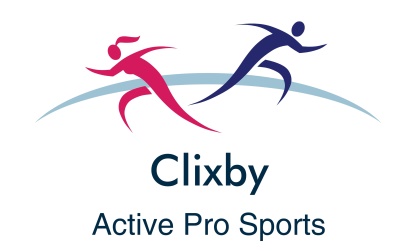 Challenge 2:
Football Wall Passes
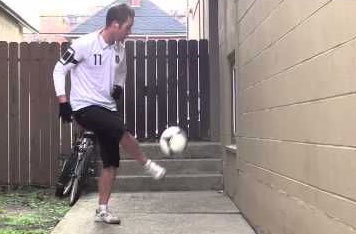 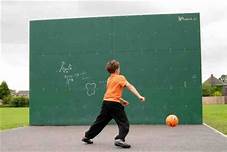 Homeschooling Daily Challenges – Clixby Active Pro Sports Ltd
Try to do as many as you can in the 60 second time limit.
Equipment needed:
1 football & a wall
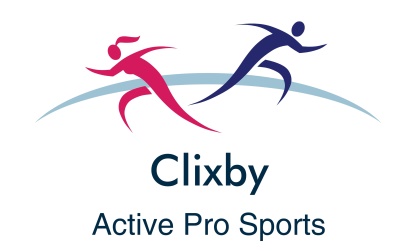 Challenge 3:
Catching
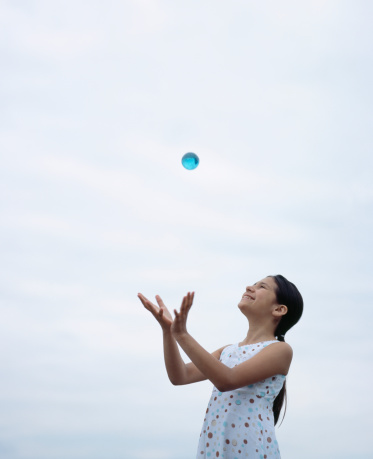 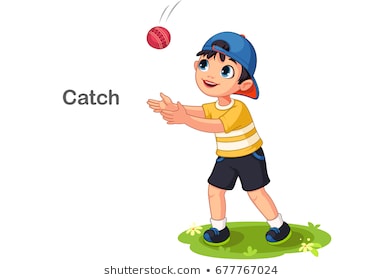 Homeschooling Daily Challenges – Clixby Active Pro Sports Ltd
Try to do as many as you can in the 60 second time limit.
Equipment needed:
1 tennis ball
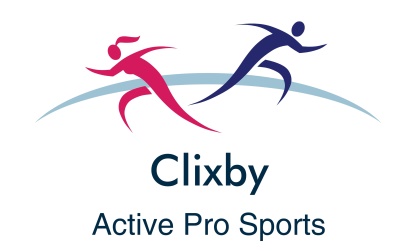 Challenge 4:
Bat Keepie Uppies
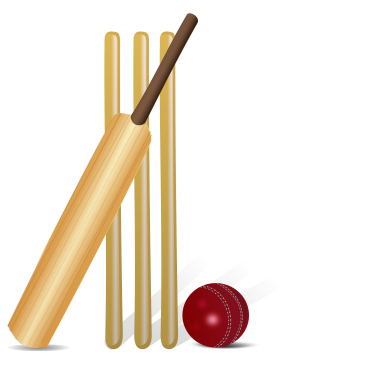 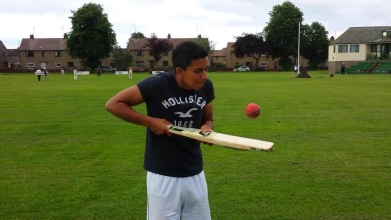 Homeschooling Daily Challenges – Clixby Active Pro Sports Ltd
Try to do as many as you can in the 60 second time limit.
Equipment needed:
1 cricket bat & 1 tennis ball
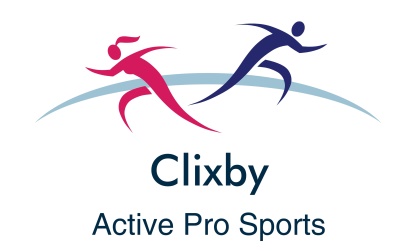 Challenge 5:
Throwing
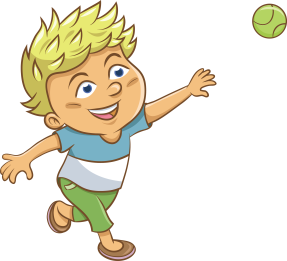 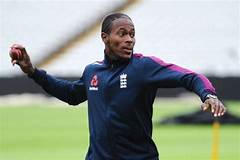 Homeschooling Daily Challenges – Clixby Active Pro Sports Ltd
Try to do as many as you can in the 60 second time limit.
Equipment needed:
1 tennis ball, 3 markers, 1 set of wickets
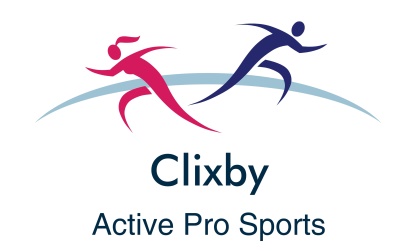 Challenge 6:
Wall Catching
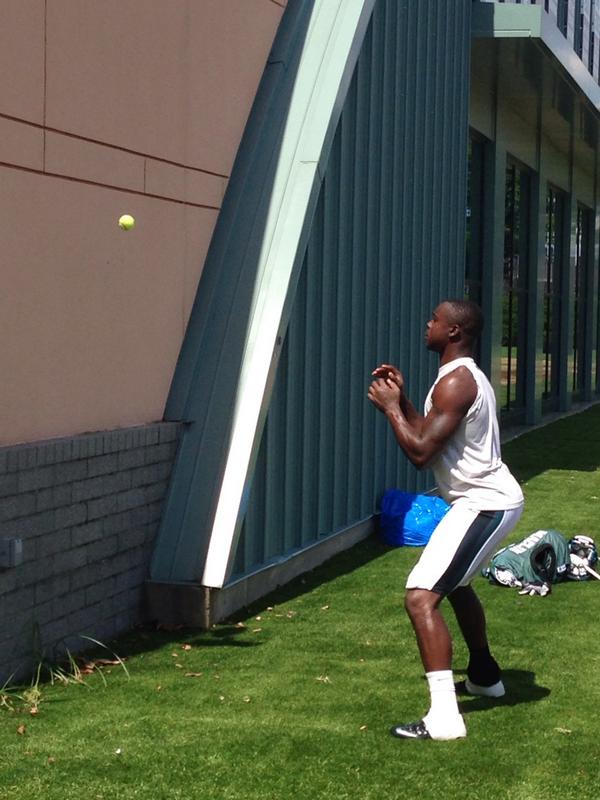 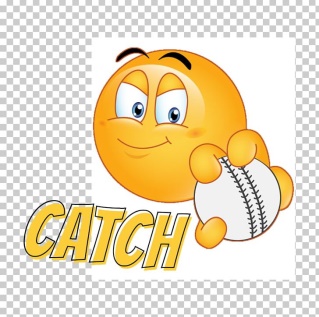 Homeschooling Daily Challenges – Clixby Active Pro Sports Ltd
Try to do as many as you can in the 60 second time limit.
Equipment needed:
1 tennis ball & a wall
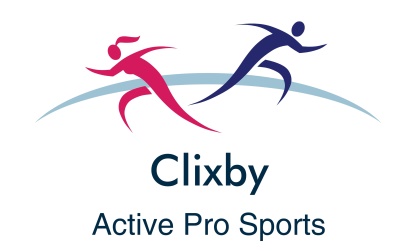 Challenge 7:
Tennis Keepie Uppies
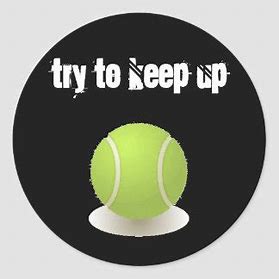 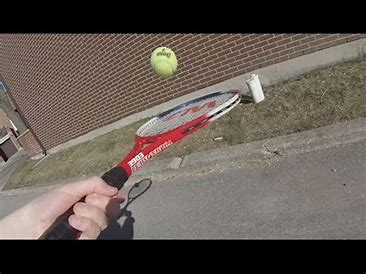 Homeschooling Daily Challenges – Clixby Active Pro Sports Ltd
Try to do as many as you can in the 60 second time limit.
Equipment needed:
1 tennis racket & 1 tennis ball
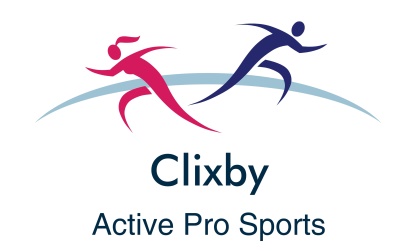 Challenge 8:
Partner Passing
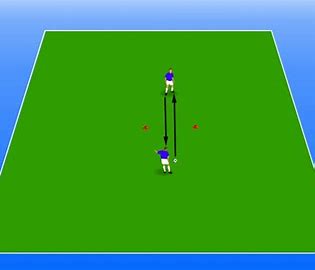 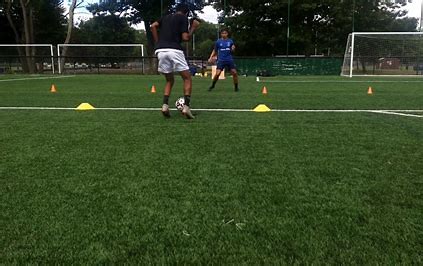 Homeschooling Daily Challenges – Clixby Active Pro Sports Ltd
Try to do as many as you can in the 60 second time limit.
You need to work with your partner on this challenge.
Equipment needed:
1 football & 2 dish cones
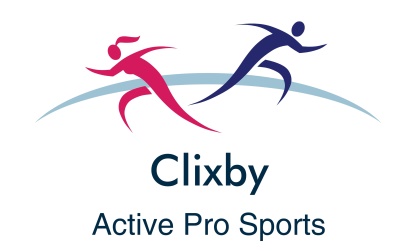 Challenge 9:
Partner Cone Catching
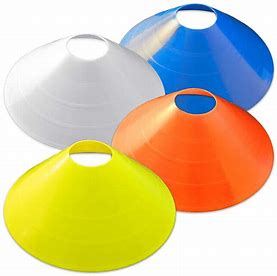 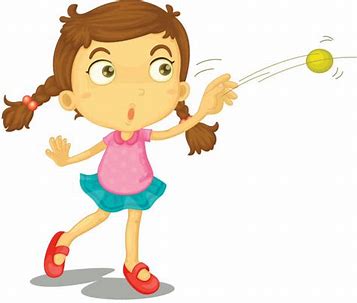 Homeschooling Daily Challenges – Clixby Active Pro Sports Ltd
Try to do as many as you can in the 60 second time limit.
You need to work with your partner on this challenge.
Equipment needed:
1 tennis ball & 1 dish cone
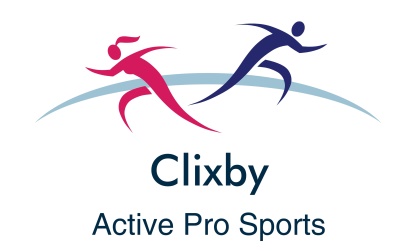 Challenge 10:
Bat Dribbling
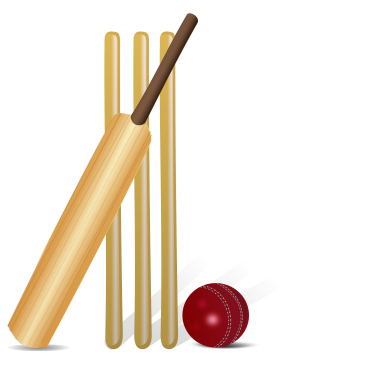 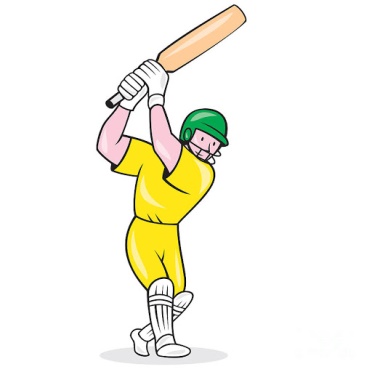 Homeschooling Daily Challenges – Clixby Active Pro Sports Ltd
Try to do as many as you can in the 60 second time limit.
Equipment needed:
1 cricket bat & 5 cones
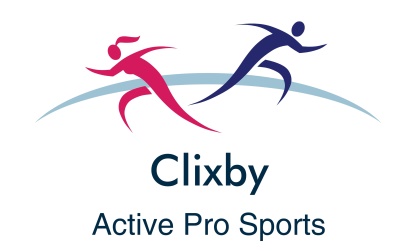 Challenge 11:
Football Dribbling
Homeschooling Daily Challenges – Clixby Active Pro Sports Ltd
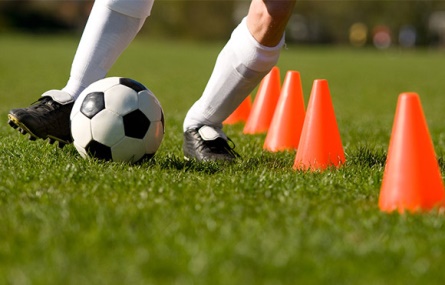 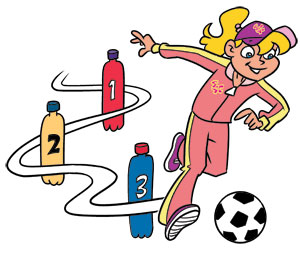 Try to do as many as you can in the 60 second time limit.
Equipment needed:
1 football & 5 cones
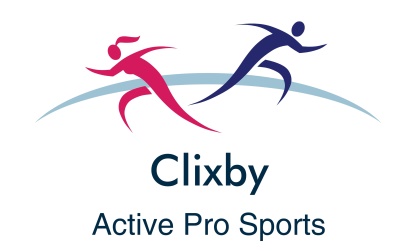 Challenge 12:
Knock Down
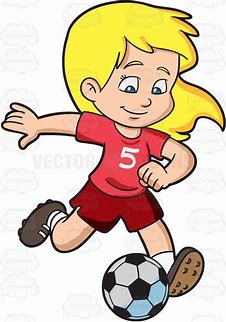 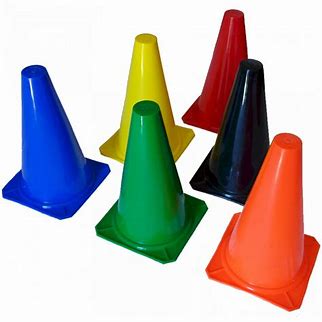 Homeschooling Daily Challenges – Clixby Active Pro Sports Ltd
Try to do as many as you can in the 60 second time limit.
Equipment needed:
1 football & 15 cones
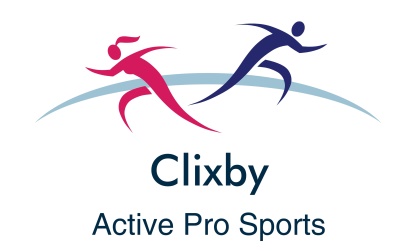 GOOD LUCK!
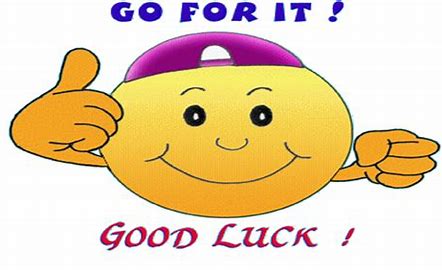 Football Keepie Uppies
Football Wall Passes
Catching
Bat Keepie Uppies
Throwing
Wall Catching
Tennis Keepie Uppies
Partner Passing
Partner Cone Catching
Bat Dribbling
Football Dribbling
Knock Down
Try to do as many as you can in the 60 second time limit.
For partner cone catching and partner passing challenges you work with your partner for both goes.
For all other challenges your aim is to try and beat your partner’s score!